Guided Pathways, Data and SchedulingStephanie Curry, ASCCC Curriculum Committee ChairSarah Harris, ASCCC Curriculum CommitteeEric Wada, ASCCC North Representative
On Zoom and in the Room
On Zoom: Please use the chat feature in Pathable. One of our presenters will monitor chat and address questions or raise them with the group.
On Zoom: Please make sure your mic is muted! Raise hand and wait to be called on to speak.
In Room: Please keep cross-talk to a minimum so online attendees can follow the conversation.
In Room: Raise your hand and be sure to speak up when called on! Presenters will run a mic to you or repeat your question.
All: Please be patient and with us and your colleagues as we navigate this new, hybrid experience together.
2
[Speaker Notes: Sarah]
Session Description
This session focuses on effective practices and deliberative discussions that include the principles of inclusion, diversity, equity, anti-racism, and accessibility (IDEAA) to support student success when building the course schedule. This breakout will focus on the data needed to make scheduling decisions, various methods and approaches to scheduling and identifying the best method, the ways that guided pathways should impact scheduling decisions, approaches to improving collaboration in building schedules, and how to get started or revamp your strategies at your college.
3
[Speaker Notes: Sarah]
Session Learning Outcomes
At the conclusion of the session, participants will understand:

How a process centering IDEAA principles can inform student-centered scheduling
The relationship between curriculum and scheduling in a guided pathways framework
Principles and practices for data-informed schedule decisions, including principles of equity-mindedness
Collaborative strategies for balancing student access, faculty needs, and contractual compliance
4
[Speaker Notes: Sarah]
Scheduling Basics
What is the relationship between curriculum and scheduling?
5
IDEAA and Student Success
Vision for Success Goals: 
Goals 1 & 2: increase the number of California Community College students annually who acquire associate degrees, credentials, certificates, or specific skill sets that prepare them for an in-demand job & increase transfers to CSU & UC
Goal 3: Decrease the average number of units accumulated by California Community College students earning associate degrees,
Goal 5: Reduce equity gaps across all goals through faster improvements among traditionally underrepresented student groups
6
[Speaker Notes: Sarah]
Scheduling and Curriculum
Before You Get Started

Are there courses in your catalog that are never offered?
Are there programs in your catalog that no longer exist?
Are there certificate and/or degree options that have never been awarded?
Who is responsible for curriculum “clean-up” decisions?
How do you engage in campus-wide clean-up of curriculum/catalog?
[Speaker Notes: Sarah]
Example: COS Courses Not Offered Report
8
[Speaker Notes: ACCJC standards to have “truth in advertising” in catalog - Sarah]
First Thing's FirstCurriculum Clean Up – What does that mean?
Curriculum and discipline experts examine data across the institution
Asking questions – lots of questions – across programs
Not jumping to conclusions
May (or may not) mean discontinuing certain awards, programs or classes
May (or may not) mean creating new awards, programs, classes
May (or may not) mean re-designing
Question what is the end goal of the program – employment, transfer, local needs
Be sure data analysis and context include your IDEAA goals
9
[Speaker Notes: Stephanie]
Guided Pathways: Program Mapping and Sequencing
An academic program map is a term-by-term sequence of courses required to complete a degree/certificate in a given time (typically two-years for an associate's degree).  A program map is intended to communicate to students the most efficient pathway that minimizes the time to degree and the courses they need to take to ensure a seamless completion or transfer. 

Sequencing degree/ certificate requirements is part of the new program submission process for COCI. As part of the mapping process, course sequencing is a process whereby discipline faculty, working with counseling faculty and other stakeholders, identify which courses should be taken and in what order.
10
[Speaker Notes: Stephanie]
Reedley College Map Examples
[Speaker Notes: Stephanie can cover examples]
12
Why does a course belong in a specific semester?
Is the course a prerequisite for other courses?
Does the course rigor require preparation?
Does the course represent a milestone in student progress?
Can students use the course to pursue other majors within a meta major if they change major?
Is the course a hook course meant to engage student interest or vet suitability?
Does the course provide an important contribution to campus equity initiatives?
How does the timing/sequencing of the course address equity gaps?
[Speaker Notes: Stephanie]
Building the Schedule
How are scheduling decisions made?
13
Scheduling Basics: Know Your Stuff
Multi-variable (days, times, locations, modality, …)
Connection to Program maps
Are students able to follow the maps based on the schedule?
Are these maps accessible to students?
Are there maps to meet diverse student needs?  (part time, evening)
Know the connections between courses and programs
Prerequisites, sequences, and more!
Realities
Limited classrooms
Student preferences for modality
Budget constraints
14
[Speaker Notes: Erik]
Scheduling Start to Finish: Curriculum
Scheduling starts with the curriculum process – this is faculty led and initiated 
Courses must be fully approved and chaptered (in CO inventory with control number) prior to scheduling
Specific info must be available to students prior to registration – at most colleges, this means a course must be listed in the college catalog
If a course is intended for UC transfer, C-ID, or transfer GE the approvals are not retroactive—courses should not be scheduled prior to these approvals
Once all this is complete a scheduling process can begin! 
Scheduling itself is often negotiated-–the process is specific to each college
15
[Speaker Notes: Emphasize variation across colleges and departments.  -Erik]
Scheduling Basics: STEM Example
STEM students largely take a similar set of core courses
Many of which are sequences
Many also involve laboratories
Are lecture and lab schedules student friendly?
For example, Engineering
Calculus, Physics, Statics (& Chemistry!)
Avoid courses scheduled at same time if one is a prerequisite for the other, for example
Also consider student needs in STEM disciplines:
Transfer often prioritizes completion of lower-division prep rather than AS/certificate completion.
GE units can (and often should) be completed post-transfer.
16
[Speaker Notes: EW – STEM example]
Course Scheduling: Points to Consider
Where does the class fall in the sequence on the program map?
How many students does the program have?
How many sections of the class will you need and in which semester?
What times/days is student demand high for this specific program?
What are the equity needs of students who will take the courses for this degree/certificate?
Have you consider having this certificate/degree as part of a night-time or weekend program?
Do you have the full student support services available to the students if you put the courses in the evenings and weekend?
How many courses in this area are offered at the same days/times?
Are GE courses offered at varying days/times for all student access?
17
[Speaker Notes: Erik]
Resistance/ Obstacles to Scheduling?
How do you operationalize? 
Common challenges: 
Faculty preferences/ availability
Local policy and/or contractual agreements
Access to data
Technology and/or facility limitations
Some Solutions:
Work with your Research Office to build data tools
Technology solutions (Starfish, others)
Enrollment management committees
[Speaker Notes: Erik]
Strategic Enrollment Management
What data is needed to build a more equitable schedule? Consider:
Identify potential roadblocks or bottlenecks for students
Disaggregate this data based on DIGs at your college
Consider talking to students – what challenges do they identify at the point of enrollment? How do they find and select courses?
Review Achievement Data, Number and Types of Degrees, and Certificates
Consider modality, room utilization, enrollment patterns across DIG groups
Past data will tell you what already happened – you may need to talk to students for the full picture!
19
[Speaker Notes: Erik]
Example Strategies: Block Scheduling
20
[Speaker Notes: Erik can discuss – can also consider by discipline, Final exams common example]
Example: Child Development at COS
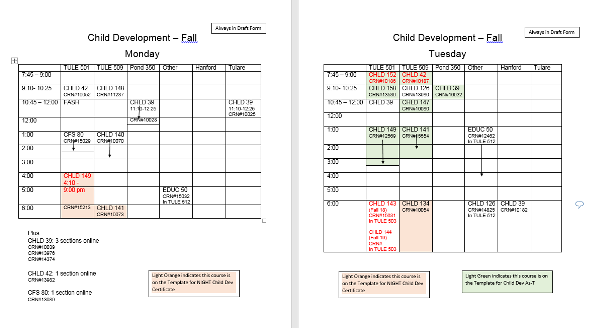 21
[Speaker Notes: Over several months, working as a group, the child development faculty at COS reviewed their curriculum, particularly looking at courses that were offered compared to those required by the state, and made the difficult decision to remove courses that were not required. Faculty then used data to create schedules for two hypothetical/ composite students, one day and one evening, listing semester by semester the course students would take. These courses were then slotted into room grids, and faculty found to teach each course. -Sarah]
Student Support Grounded in Equity
Where do you see opportunities for scheduling and sequencing?
22
[Speaker Notes: Sarah]
Focus on Students
Emphasis on equity – vision for success, call to action principles
How do we use scheduling, sequencing, and pathways to create inclusive classrooms and anti-racist curriculum?
How can these be used to decrease equity gaps and increase students' success?
Proper sequencing/scheduling can be used to decrease the number of overall units students need to complete their academic goals
"One size fits all" is not an equitable practice.
Transparency and open access for all students is an equity goal! Scheduling and sequencing with student goals and the college mission in mind means making sure courses are available in time for students to achieve their goals.
[Speaker Notes: Sarah]
Collaboration and Compliance
Who needs to be in the room to support student success?
24
Scheduling Partnerships
Consider gathering input from:
Students
Articulation Officers & Counselors
Transfer partners
Dual and Concurrent enrollment directors
Scheduling and Curriculum staff
Research office – Program review surveys (e.g. student feedback)
Student support services (when and where are services available – does this align with the schedule?)
Enrollment management committees or other standing groups
25
[Speaker Notes: Stephanie]
Other Considerations in Scheduling
Student Inputs: how are student needs / ideas incorporated into your local processes?  

Covid Keeps?

Big Picture Considerations in Scheduling: 
Balanced scheduling across time blocks 
Gen Ed as Program?  Who monitors balance of GE scheduling on your campus?  Is it monitored?  
Locations and modalities?
26
[Speaker Notes: Stephanie]
Local College’s English Department offers specialty literature courses in spring semesters on a three-year rotation.
All specialty lit courses count toward GE requirements.
Each specialty lit course has college composition listed as a prerequisite.
Student enrolls at the college in spring and enrolls in composition the same semester.
Student is interested in the Chicana lit course in the spring 2022 schedule, but the course will not be available again in the rotation until spring 2025, when student plans to have graduated.
What conversations need to occur? Who needs to be part of these conversations? What information do you need?
Scheduling Scenario 1: Course Offerings on Rotation
5 minutes, plan to report out
27
[Speaker Notes: One scenario at a time, breakouts based on number of attendees. 5 minutes discussion, then report-out]
Students transferring to CSU are required to complete courses in multiple GE categories. 
Using Guided Pathways framework, Local College increased the number of A2 (Written Communication) courses available to meet student needs.
Bottleneck remained in A1 (Oral Communication) and A3 (Critical Thinking). Departments at Local College offering courses in A1 and A3 are small, and number of sections in each area is less than 50% of those in A2 each semester. 
Analysis of comparable offerings at other colleges found both more choice and more sections in these areas.
Department faculty have protested that other departments are not qualified to teach Critical Thinking options, despite the analysis. They also have too few faculty members to provide additional sections.
What conversations need to occur? Who needs to be part of these conversations? What information do you need?
Scheduling Scenario 2: Departmental Course Ownership
5 minutes, plan to report out
28
[Speaker Notes: ES]
Offered only in Spring, Feminist Philosophy is one of two core courses required for the AA in Women/Gender Studies at Local College.
Due to low enrollment at census, the College’s VPI directed the Dean to cancel the course for the second year in a row.
Academic Map for this AA directs students to take the course in the second semester of a two-year plan. 
Cancelled course will mean students in a new cohort cannot plan on completing their degree in two years. 
What conversations need to occur? Who needs to be part of these conversations? What information do you need?
Scheduling Scenario 3: Low Enrollment Impacting Academic Maps
5 minutes, plan to report out
29
[Speaker Notes: ES]
Thank you all for attending!

Questions? Contact info@asccc.org
Questions?
30
[Speaker Notes: all]
GP Intersection with Enrollment Management
ASCC Enrollment Management Worksheet
Vision for Success
Vision for Success Diversity Inclusion Task Force
Resources
31